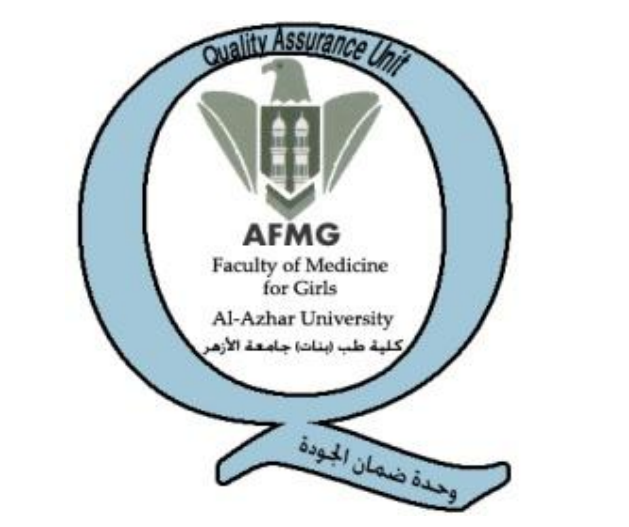 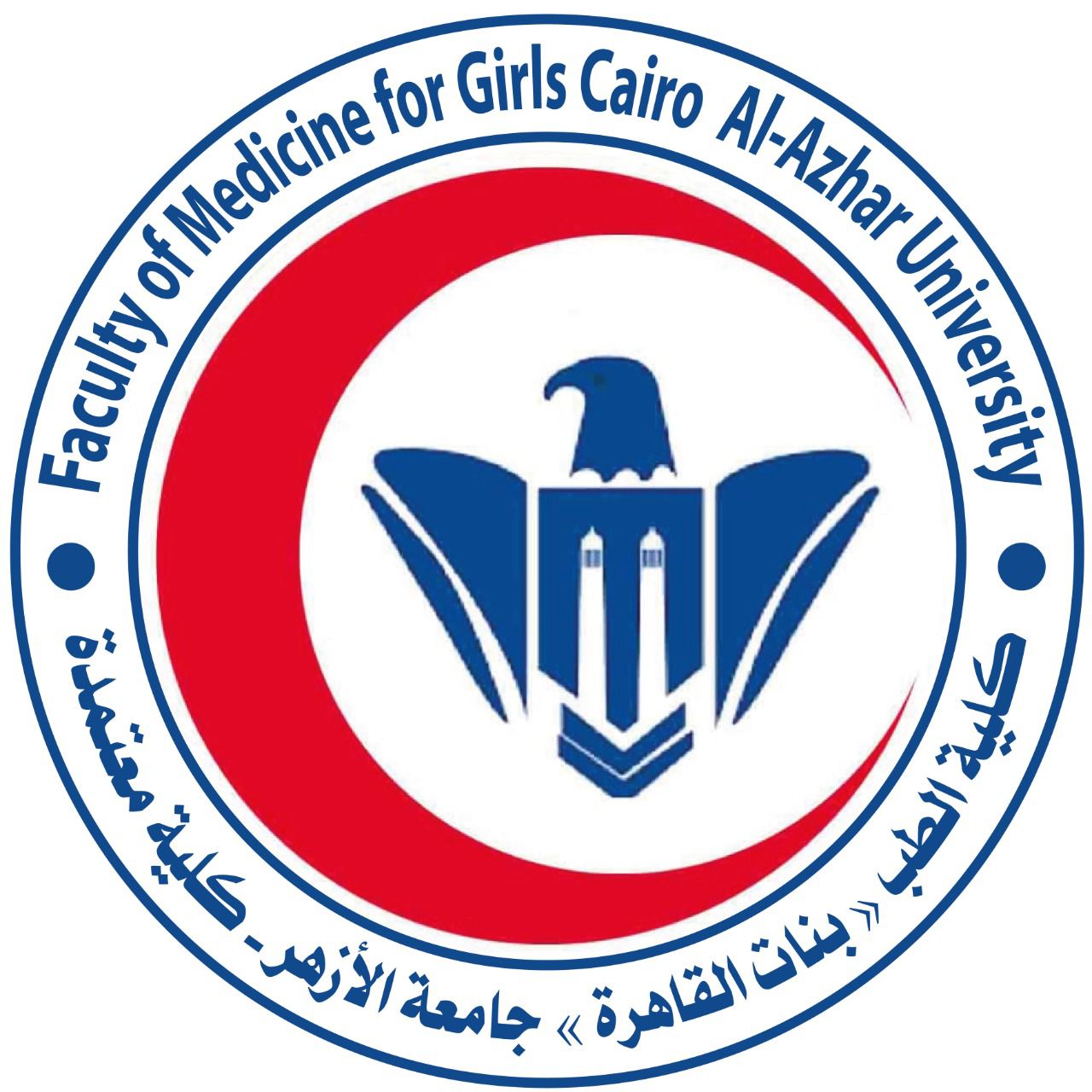 وحدة ضمان الجودة كلية الطب بنات (القاهرة) جامعة الازهر
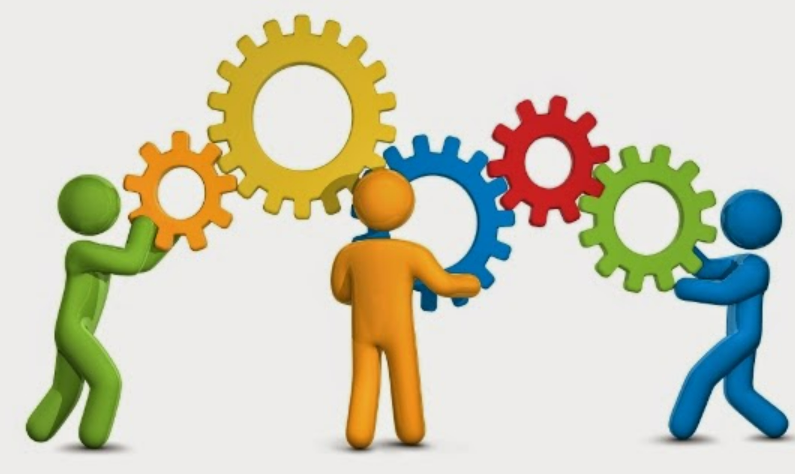 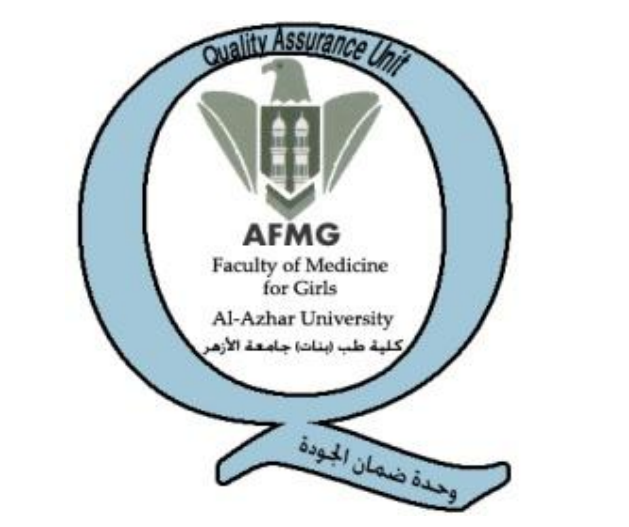 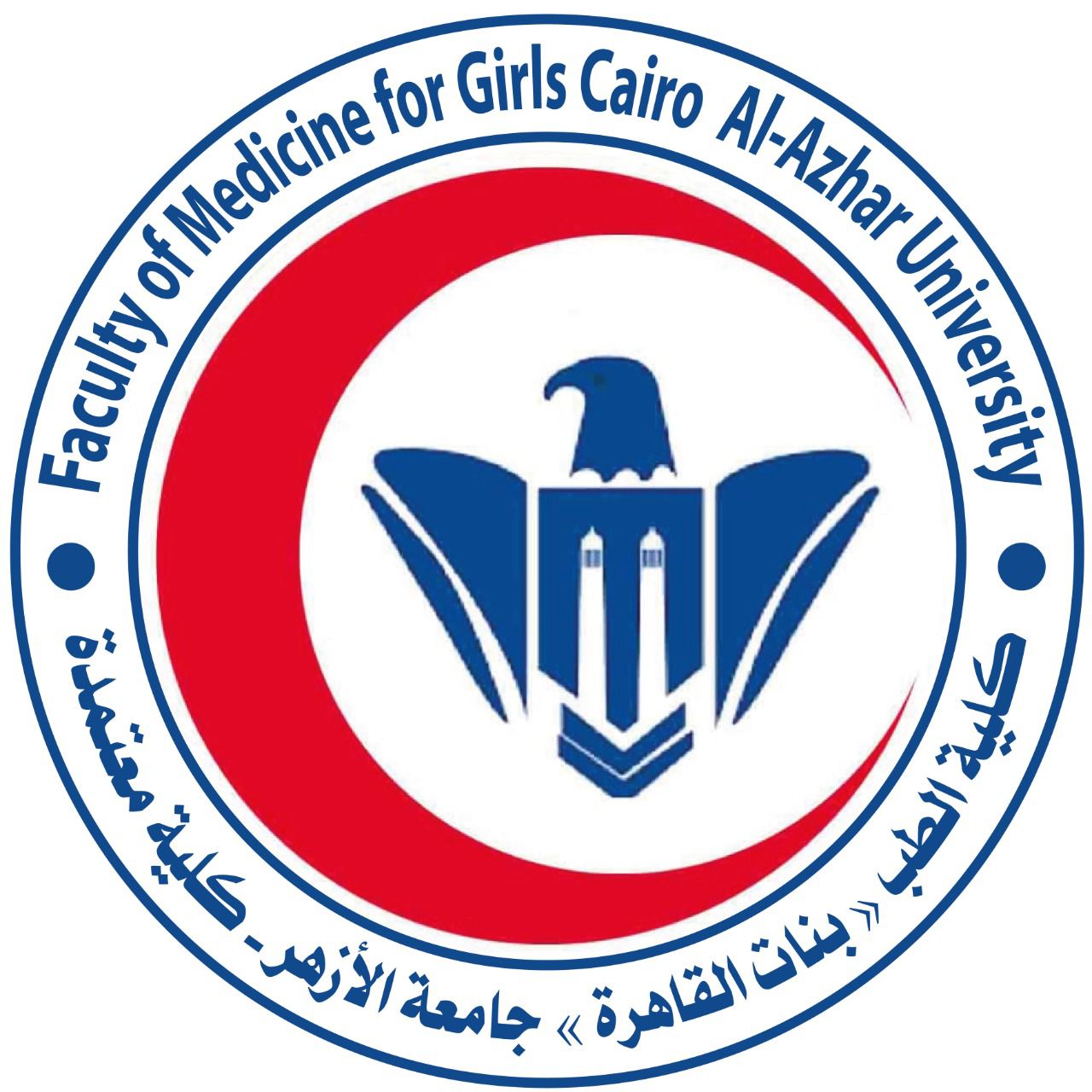 رؤية الكلية
الريادة والتميز والتنافسية في التعليم الطبي والبحث العلمي والخدمة المجتمعية محليا وإقليميا وعالميا.
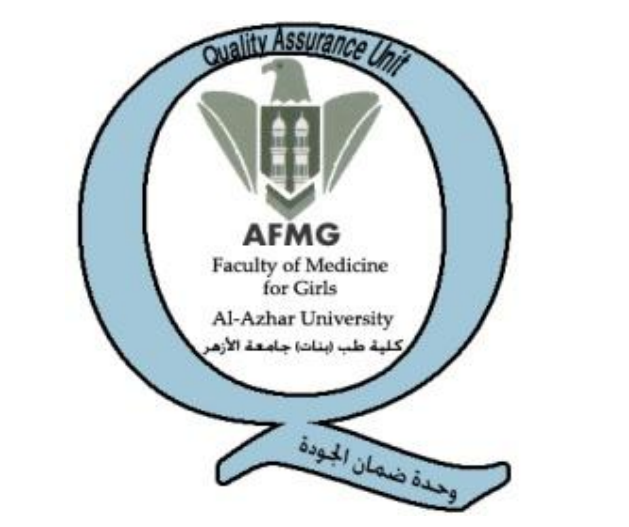 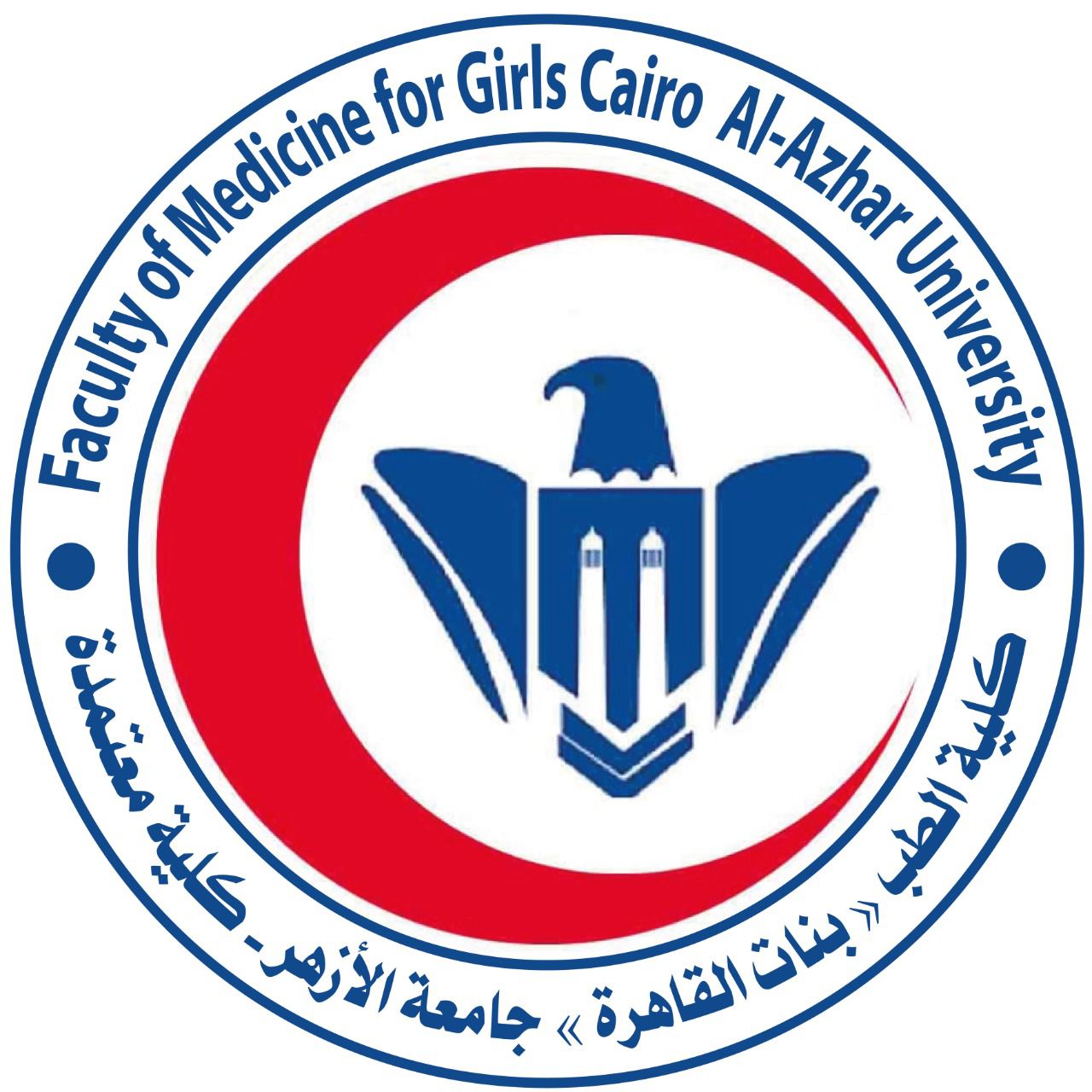 رســـــالة الكليـة
تلتزم كلية الطب بنات ( القاهرة) جامعة الأزهر بإعداد طبيبات و اطباء متميزين  من خلال برامج تعليمية حديثة للبكالوريوس والدراسات العليا تلبي احتياجات المجتمع وتواكب المستجدات مع الحفاظ علي أسس العلوم الشرعية والثقافة الإسلامية وتساهم في البحث العلمي المتطور وتشارك في تقديم رعاية صحية متميزة وفي أنشطة خدمة المجتمع وتنمية البيئة.
.
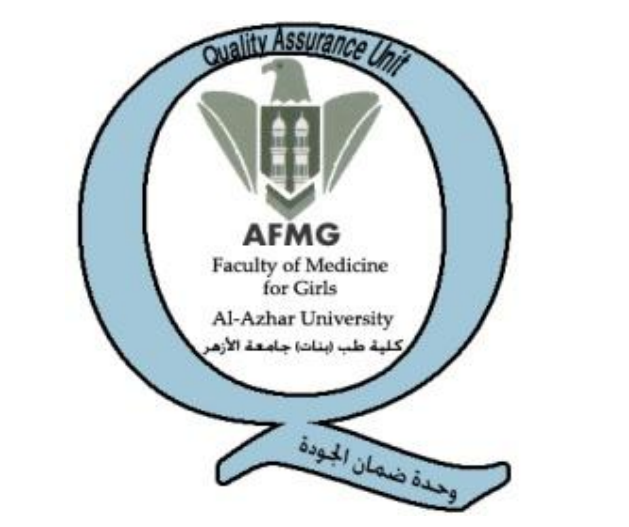 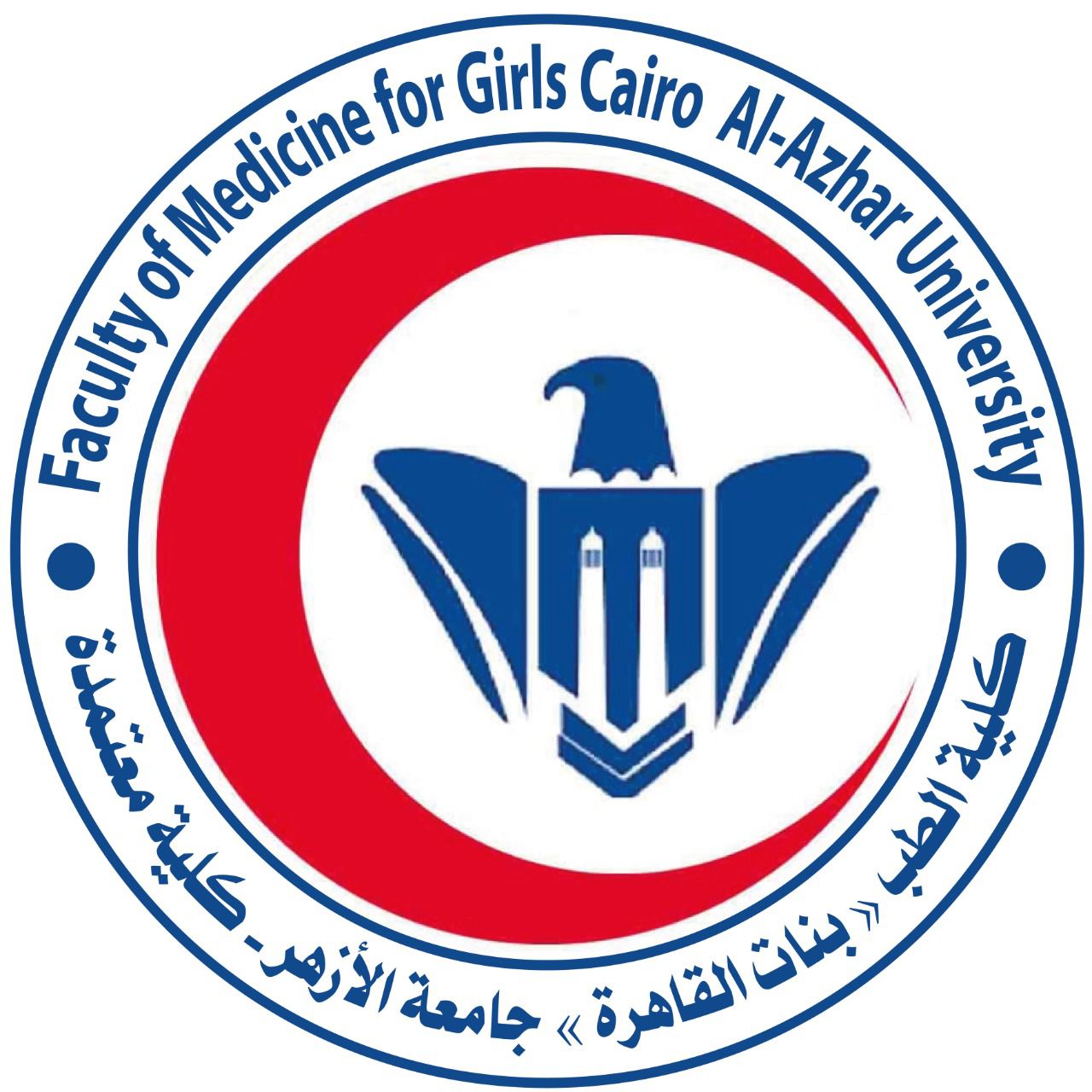 القيم
القيم
الالتزام بأخلاقيات المهنة مع تنمية روح الانتماء والعمل الجماعي استناداً على الهوية الإسلامية
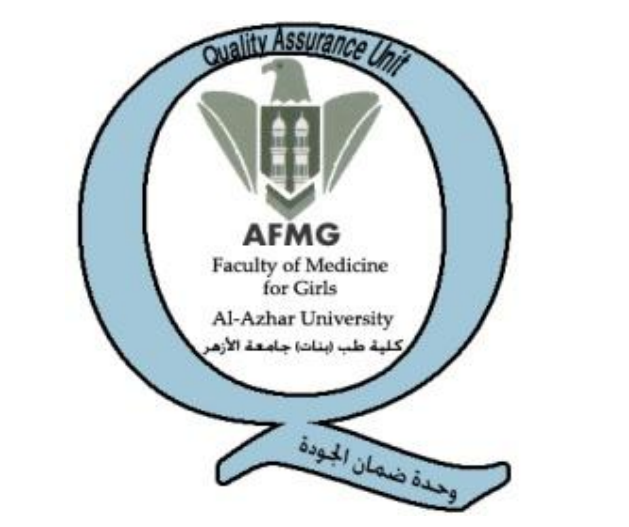 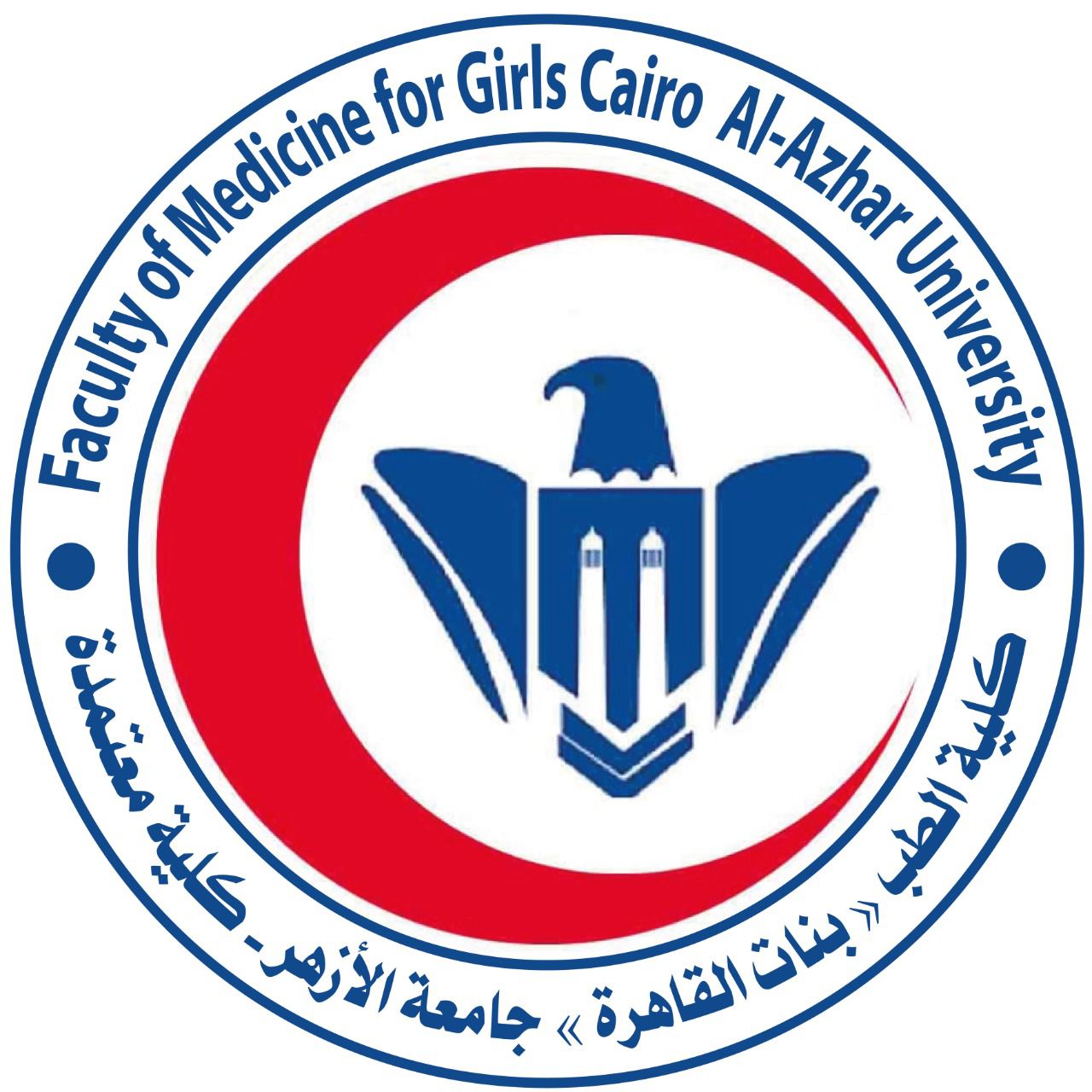 الاعتماد
الاعتراف الذى تمنحه الهيئة القومية لضمان جودة التعليم والاعتماد للمؤسسة التعليمية
إذا استطاعت المؤسسة إثبات أن لديها القدرة على تحقيق الفاعلية التعليمية وفقاً للمعايير القياسية الأكاديمية القومية المعلنة و المعتمدة من الهيئة، 
و أن لها أنظمة قائمة لضمان الجودة و التحسين المستمر لأنشطتها الأكاديمية التى تضمن التحسين والتعزيز المستمر للجودة.
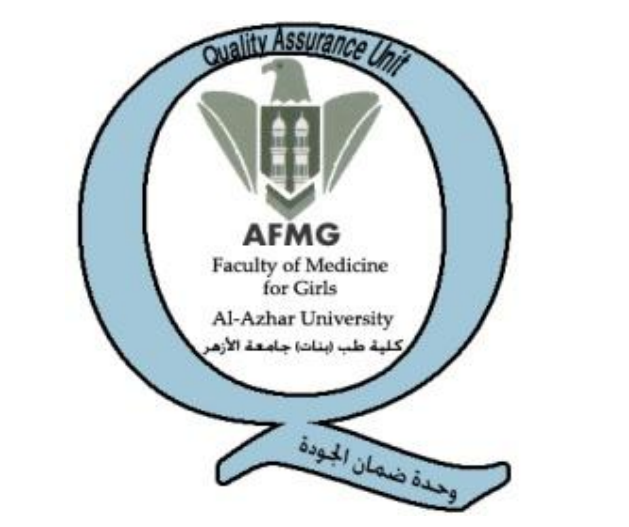 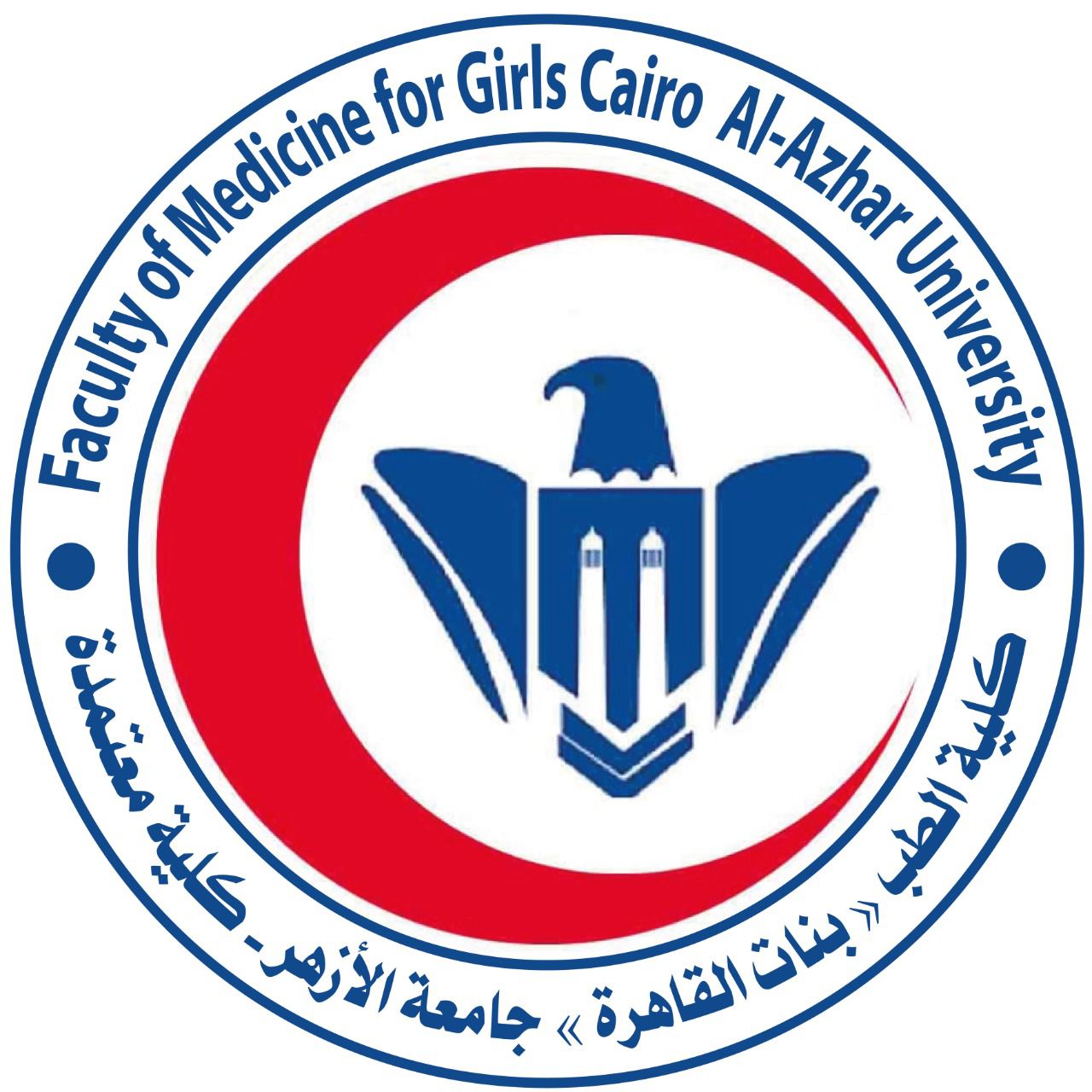 ضمان الجودة
هى وسيلة للتأكد من ان المعايير الأكاديمية المستمدة من رسالة الجهة المعنية تم تعريفها و تحقيقها بما يتوافق مع المعايير المناظرة لها سواء قوميا او عالميا.
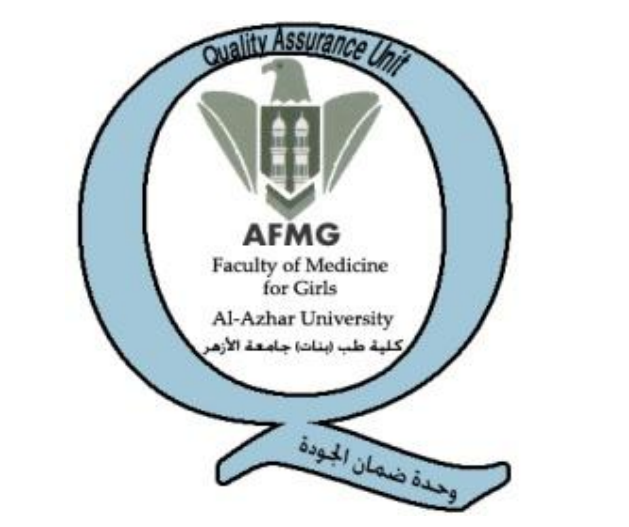 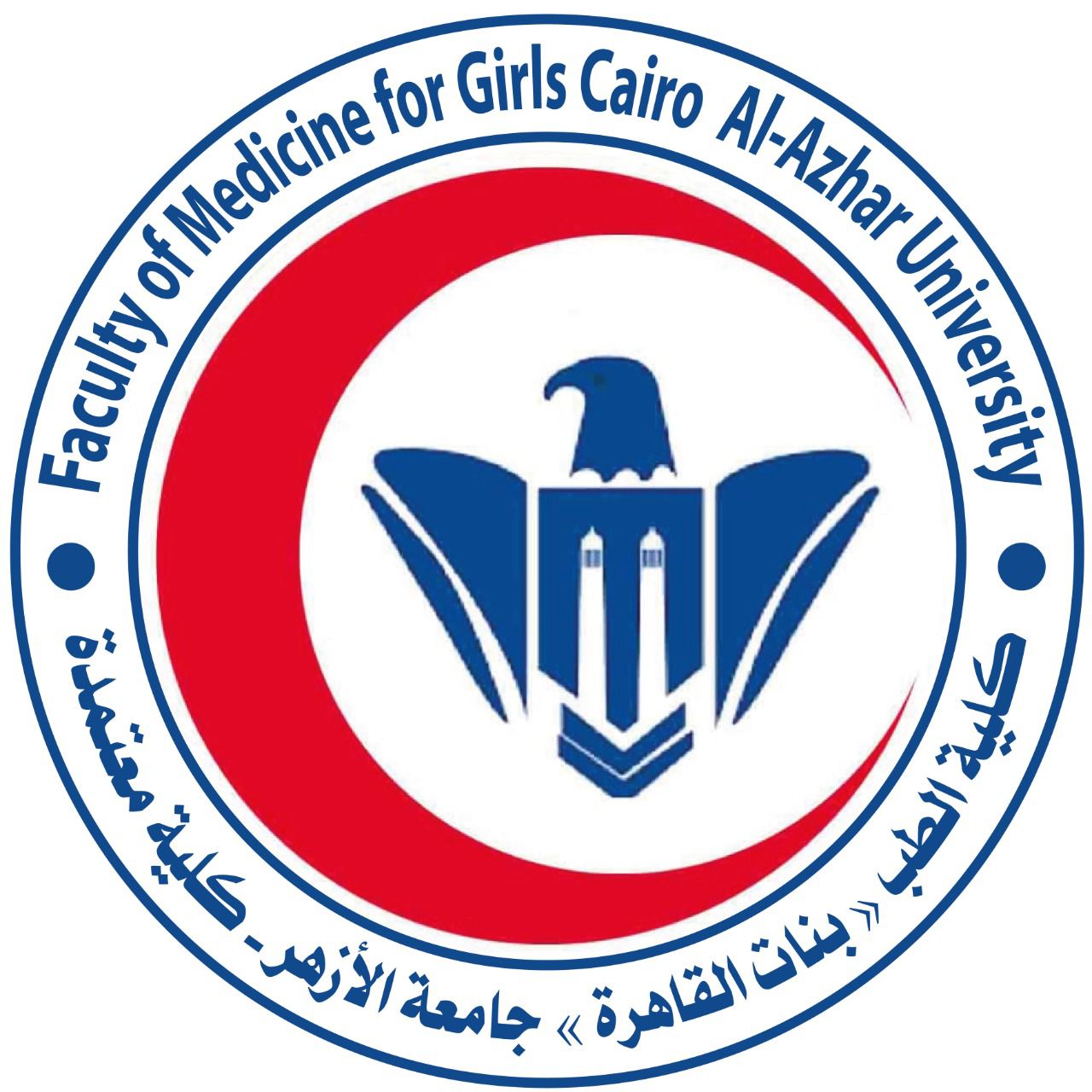 مبادئ عملية ضمان جودة التعليم
الاهتمام بالمستفيد الأساسي (الطالب) والعناية به، والحرص على تحقيق مستويات عالية من رضائه، من خلال تلبية احتياجاته ورغباته وتوقعاته.
القيادة والحوكمة الموجهة بالفكر والتخطيط الاستراتيجى والموضوعية والشفافية والعدالة.
الابتكار والإبداع بغرض التغيير الهادف والتحسين والتطوير المستمر.
الالتزام وعدم التخلى عن المسئوليات والواجبات التى تحددها الأدوار الخاصة بالمؤسسات أو الأفراد.
التعلم المستمر من جانب المؤسسة والمعتمد على الاستفادة من الخبرات المتراكمة، وتقبل الأفكار الجديدة، والانفتاح على العالم.
التعاون بين جميع الأطراف ذات العلاقة بالمؤسسة التعليمية من طلاب وأعضاء هيئة تدريس ومعاونيهم وعاملين والأطراف المجتمعية.
 الاهتمام بالتغذية الراجعة )الحرص على جمع المعلومات وتوثيقها لتفهم ردود الأفعال، والاستفادة منها لتحسين وتطوير مخرجات النظام المؤسسى(.
الهيكل التنظيمي للكلية
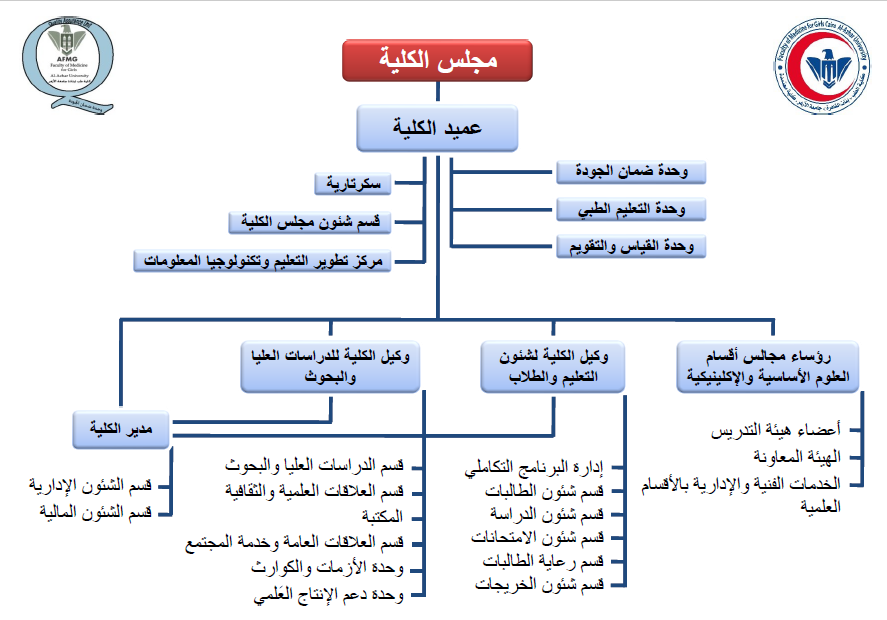 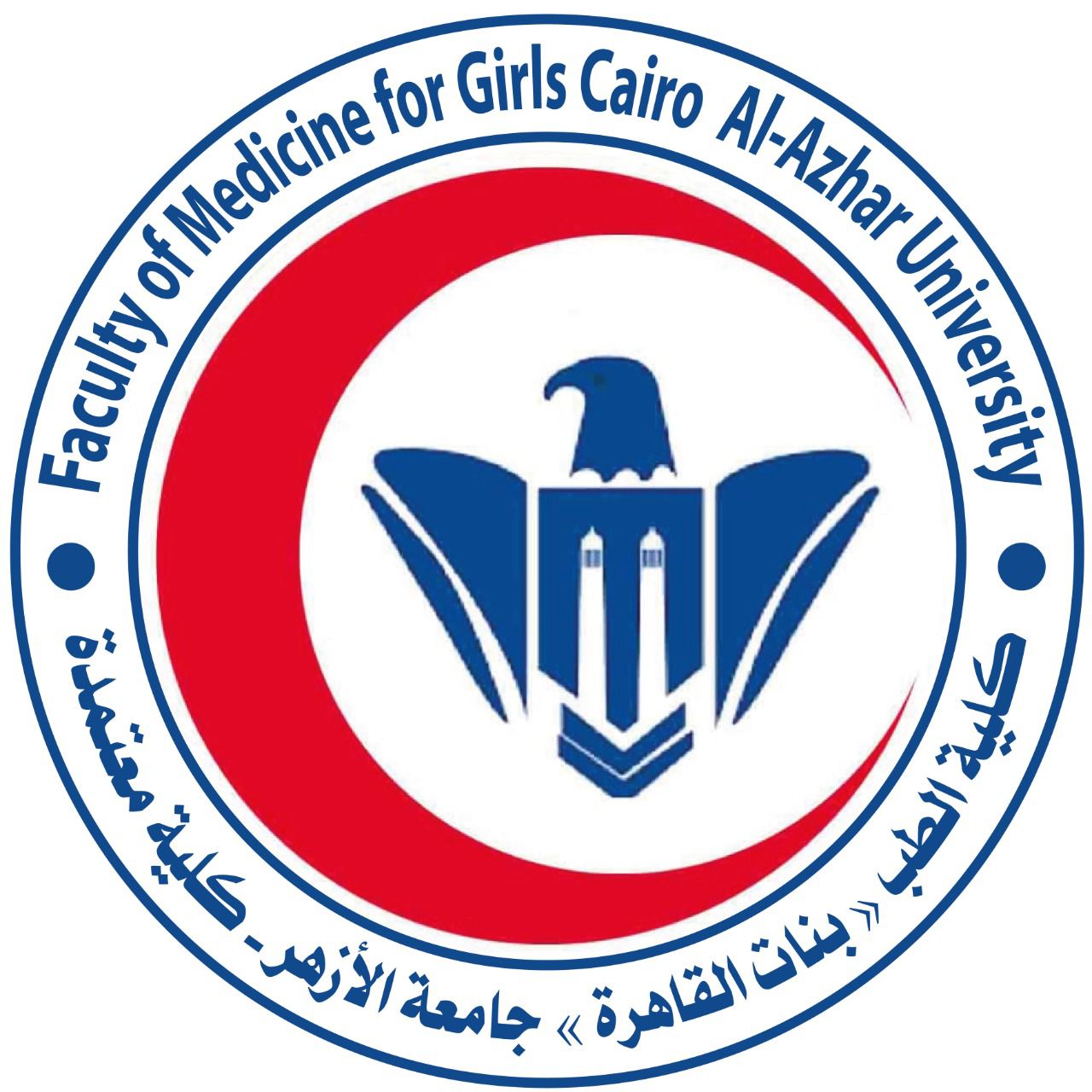 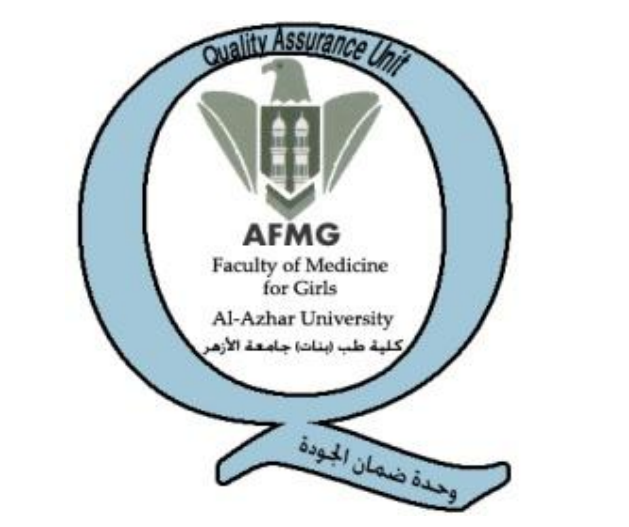 محور منظومة التعليم بالجامعة هو الطالب ...
الطالب شريك أساسي في عمليات ضمان جودة التعليم
نعم الطالب هو المستهدف الأساسى من العملية التعليمية فكل ما يدور حولك من محاضرات وامتحانات وندوات وغيرها غرضها الأساسى الإرتقاء بمستواك ومهاراتك التي تؤهلك وتجعلك قادراً على المنافسة في سوق العمل الذى تزداد فيه حدة المنافسة يوماً بعد يوم
انطلاقا من إيمان الهيئة القومية لضمان جودة التعليم والاعتماد بأن الطالب هو محور العملية التعليمية فقد عملت منذ إنشائها على تفعيل دور وحرصت على استطلاع أراء الطلاب من خلال الاستبيان الطلابي السنوي.
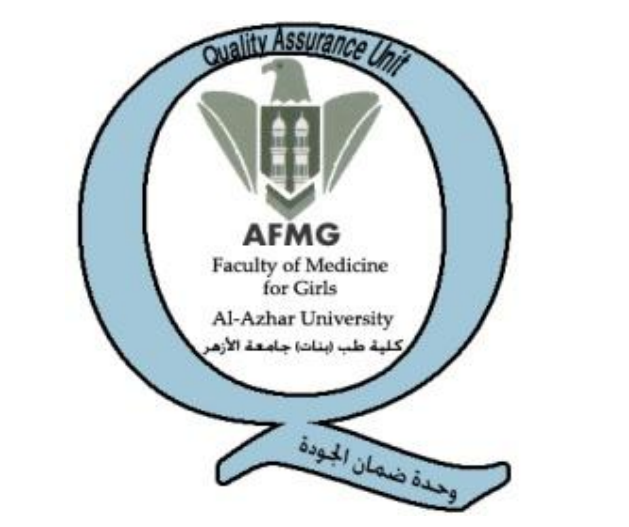 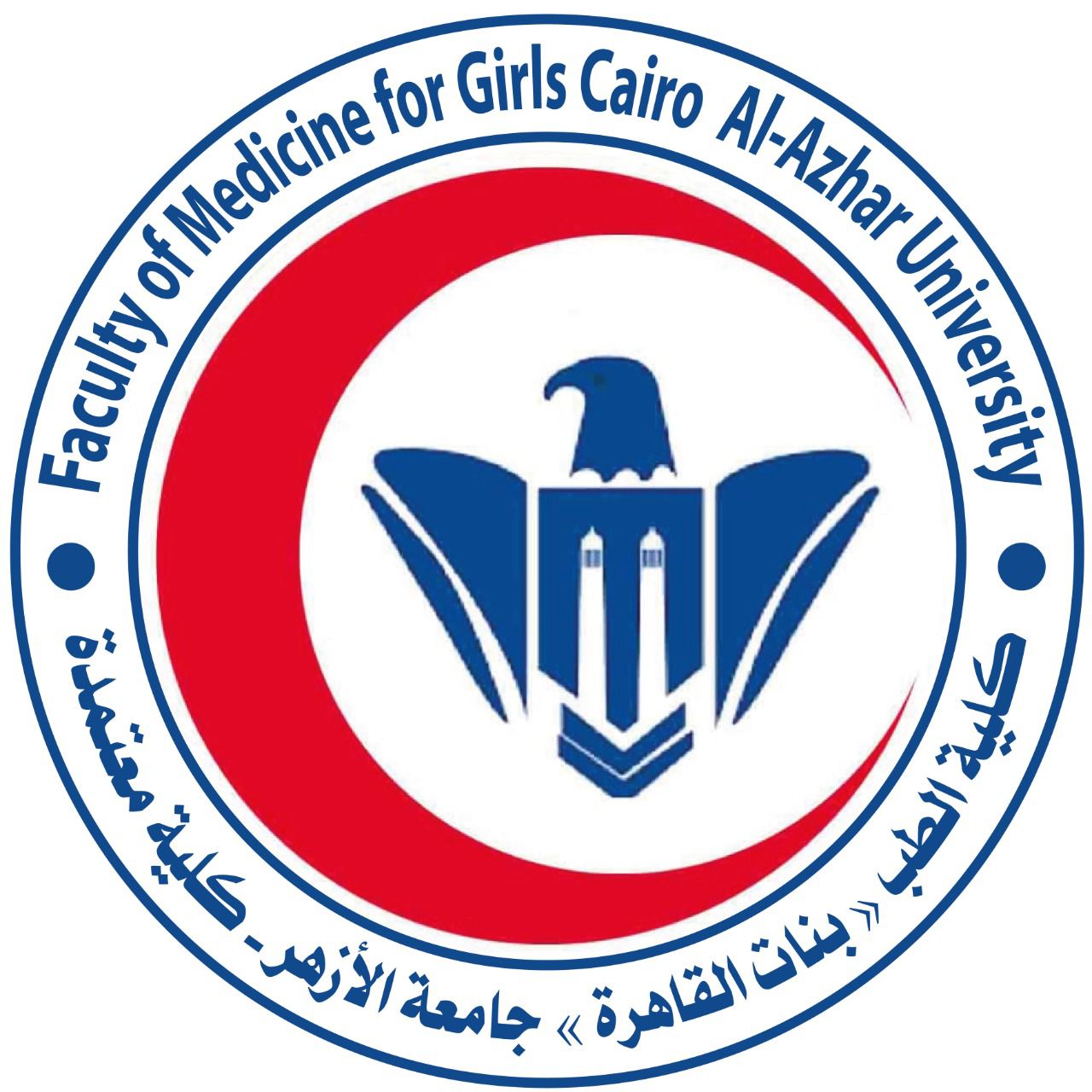 لماذا ننشـد الجودة في التعليم ؟
لضمان حق الطالب في الحصول علي تعليم جيد
 ولضمان حق المجتمع في الحصول علي خريجين يقابلون توقعاته واحتياجاته
 ولاكتساب ثقة المجتمع المحلي والإقليمي والدولي في نتائج ومخرجات التعليم العالي
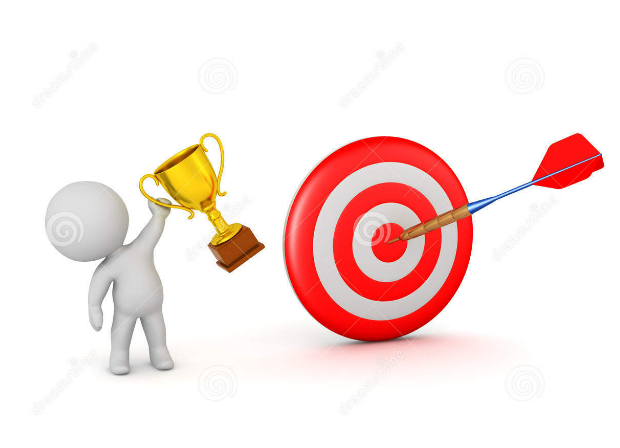 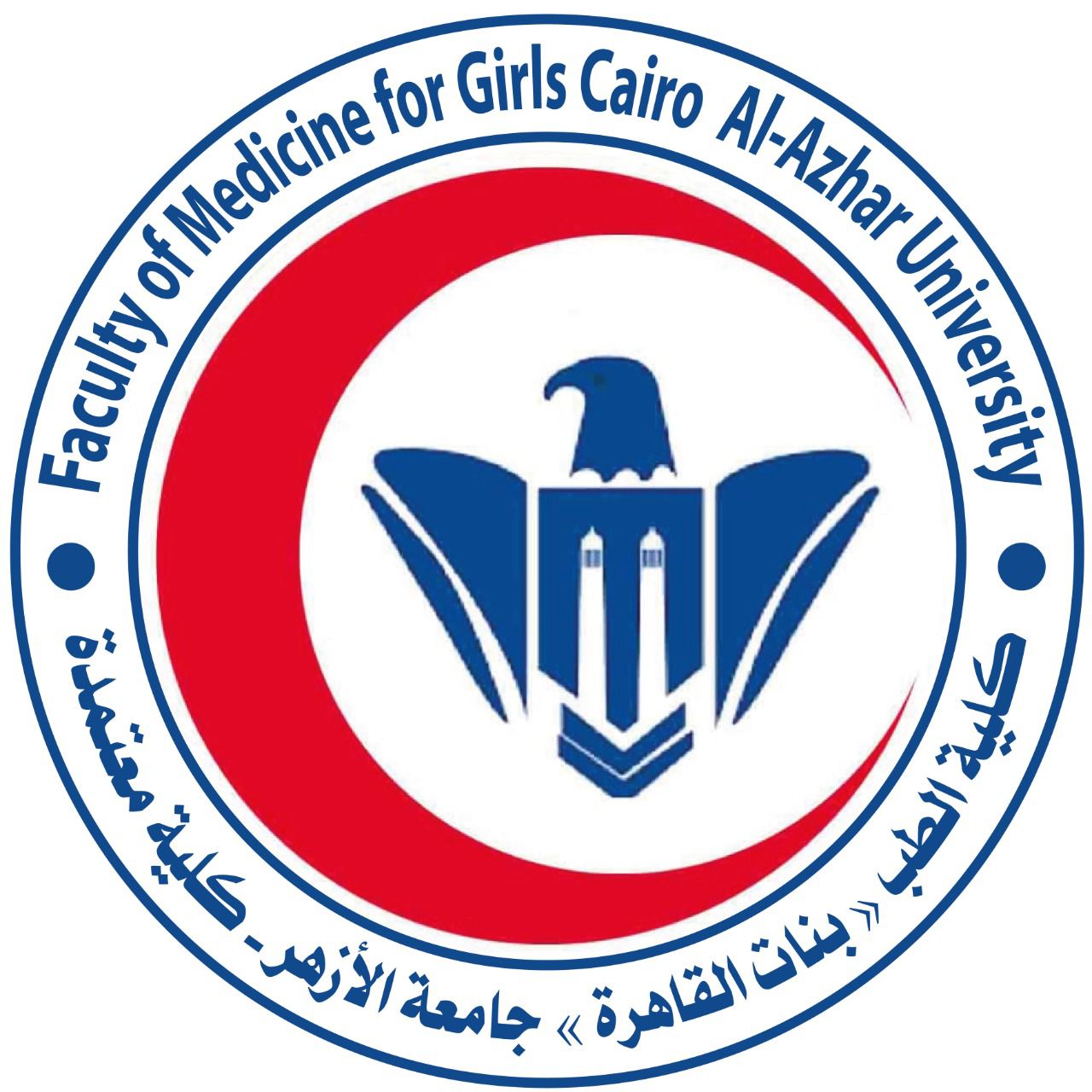 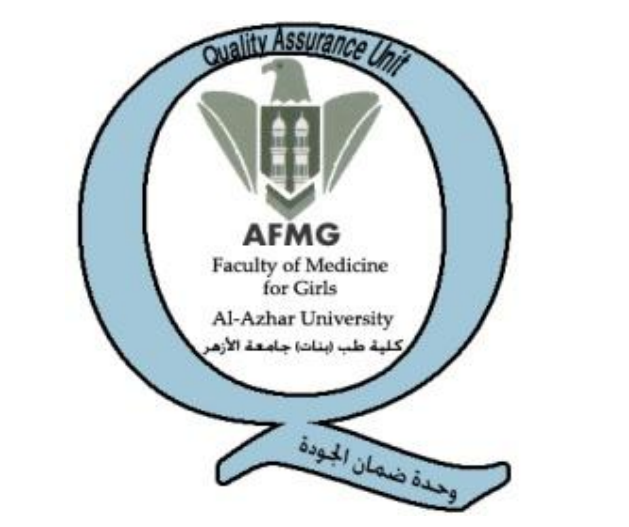 ما معني أن أتخرج من كلية معتمدة ؟
إن حصول كليتك علي الاعتماد يكسبها ثقة المجتمع ويجعل الشهادة الصادرة عنها محل تقدير من سوق العمل .
الطلاب الذين يتخرجون في جامعات معتمدة تحقق متطلبات الجودة تتوافر لهم فرص  عمل أفضل من غيرهم، سواء في بلدهم أو خارجها
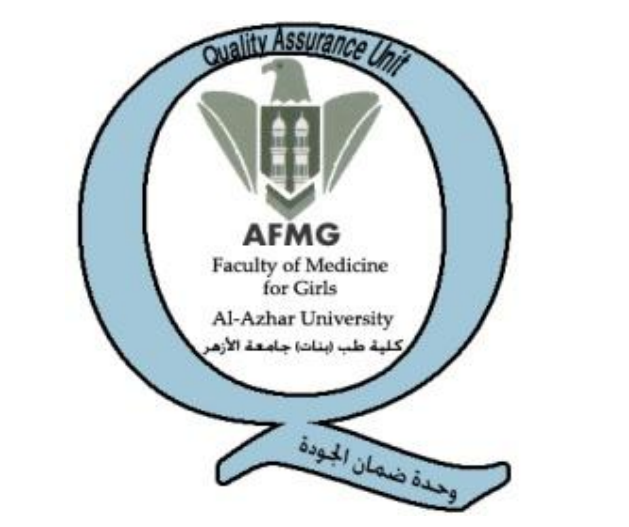 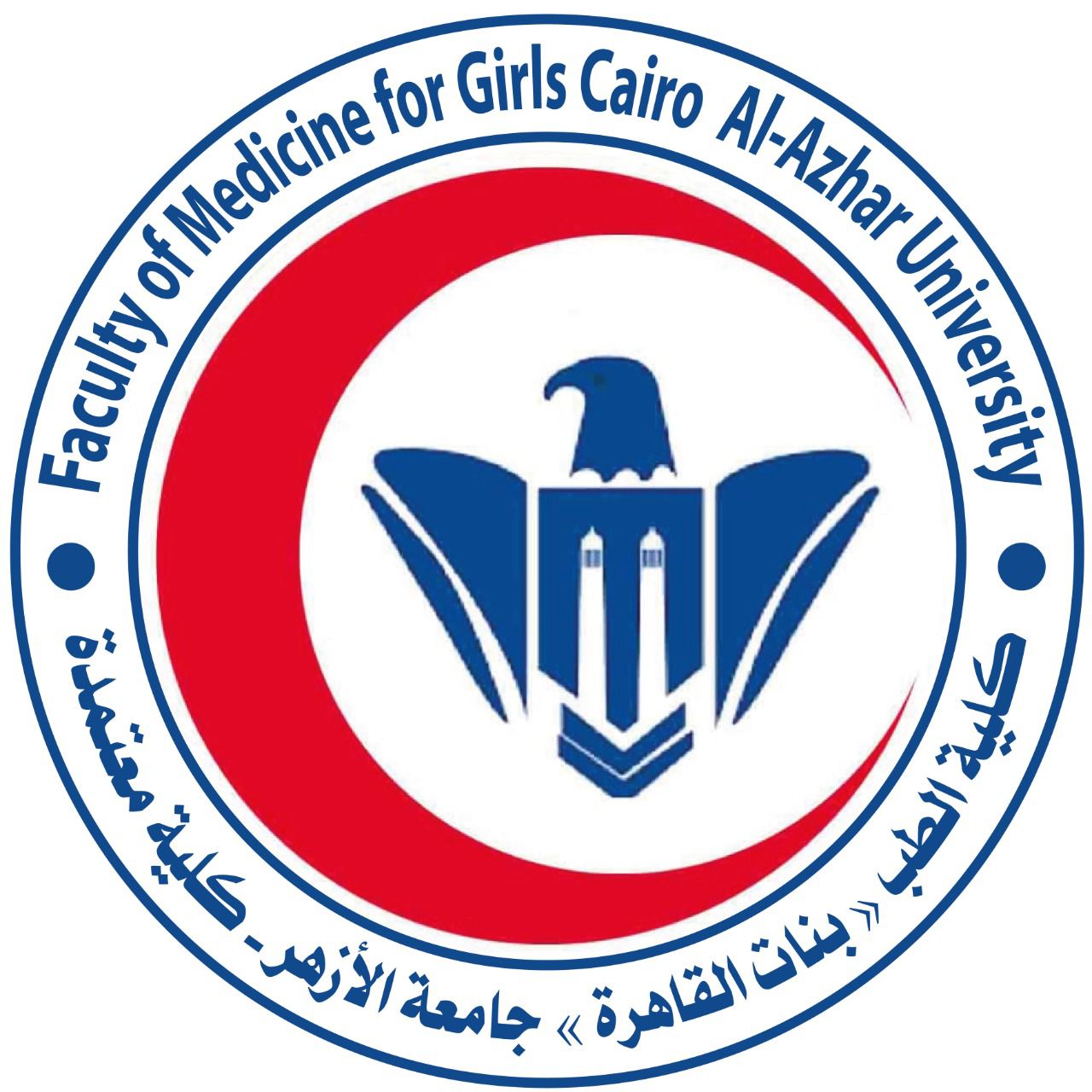 دورالطالب فى ضمان الجودة و الاعتماد
وفى ضوء ما تقدم فإنه يمكن بلورة دورك الأساسى فى تطبيق نظم جودة التعليم بكليتك فى المحاور الآتية
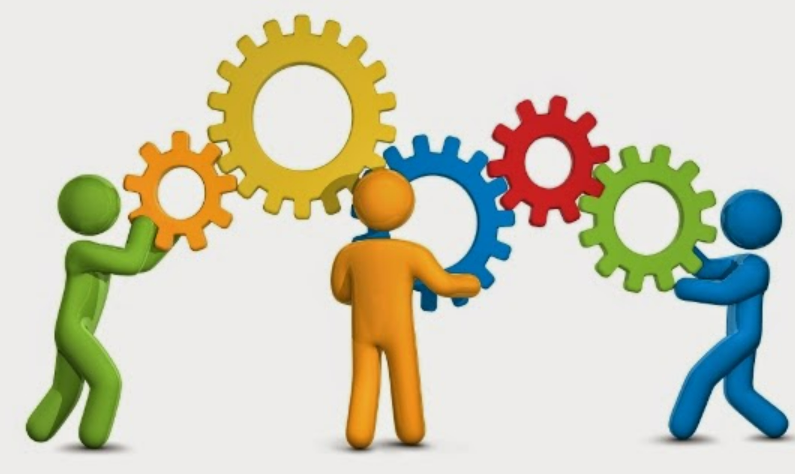 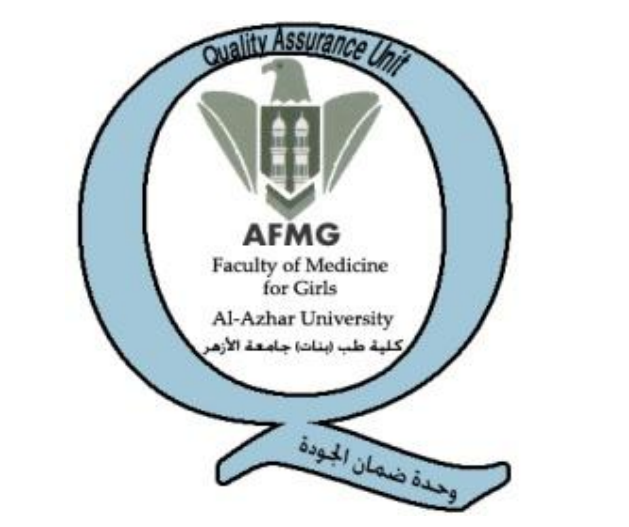 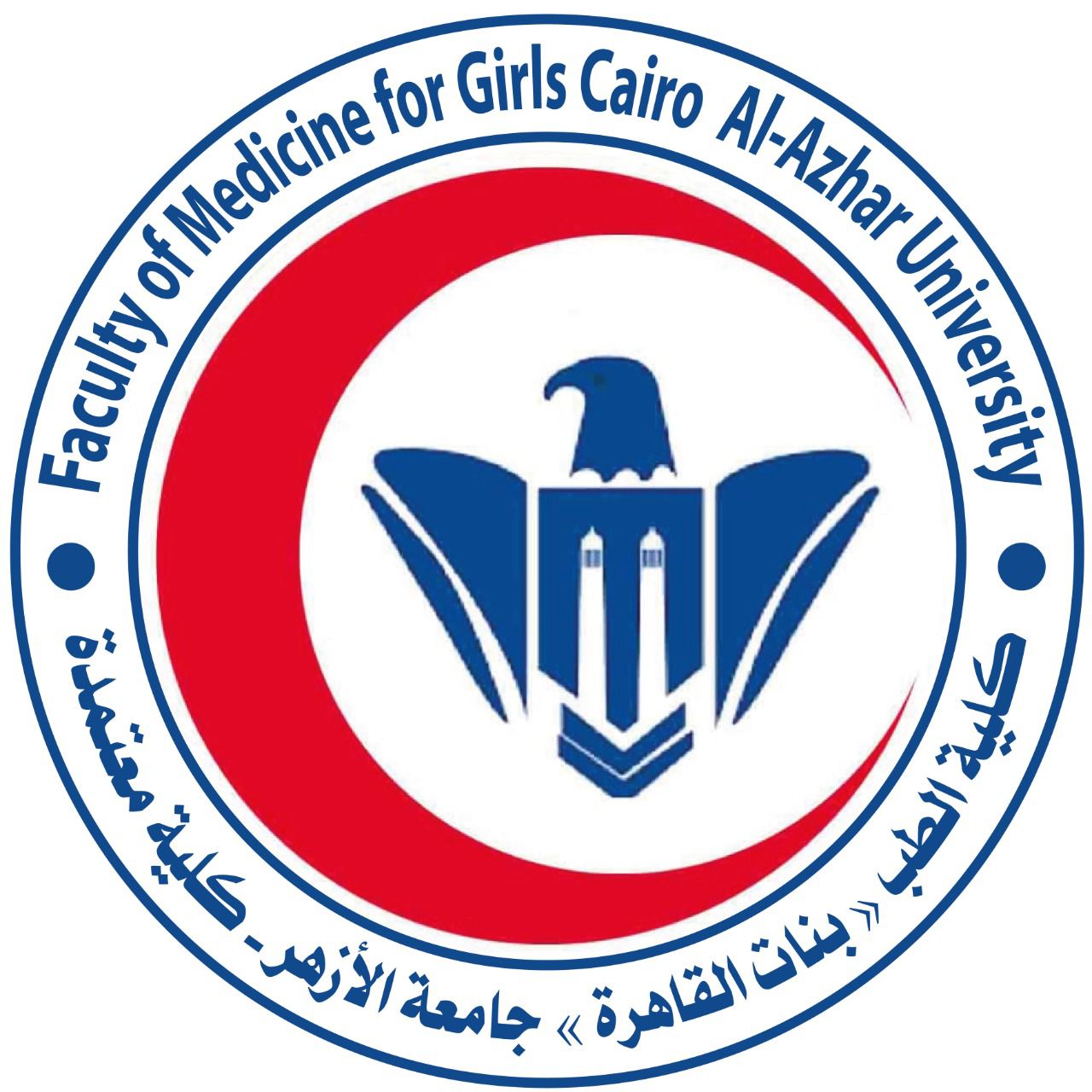 دورالطالب فى ضمان الجودة و الاعتماد
تعرف على رسالة الكلية وخطتها المستقبلية. 
اسأل أستاذ كل مقرر تقوم بدراسته عن مخرجات التعلم منه. 
اسأل عن توصيف البرنامج الذي تدرس مقرراته. 
ساعد أساتذتك في عمليتي التعليم والتعلم بأن تؤدي ما يسند إليك من تكليفات وقراءات وشارك بفاعلية في المناقشات . 
تفاعل مع أساتذتك لتطبيق أساليب التعلم الحديثة (( التعليم الالكتروني والتعليم الذاتي )) والتي تهدف إلي تسليحك بمهارات أساسية يطلبها سوق العمل.
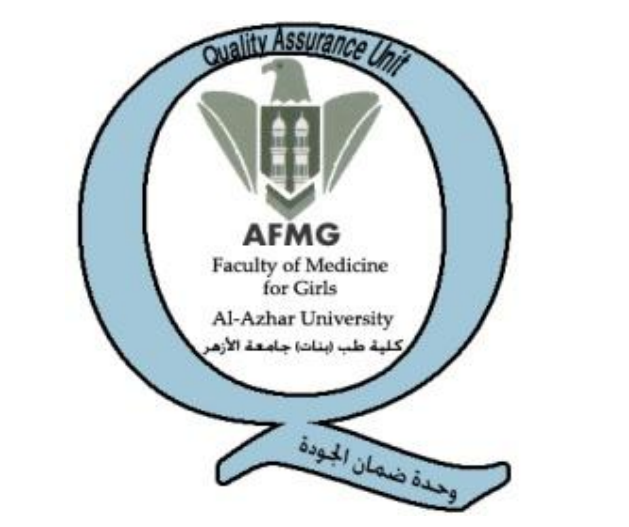 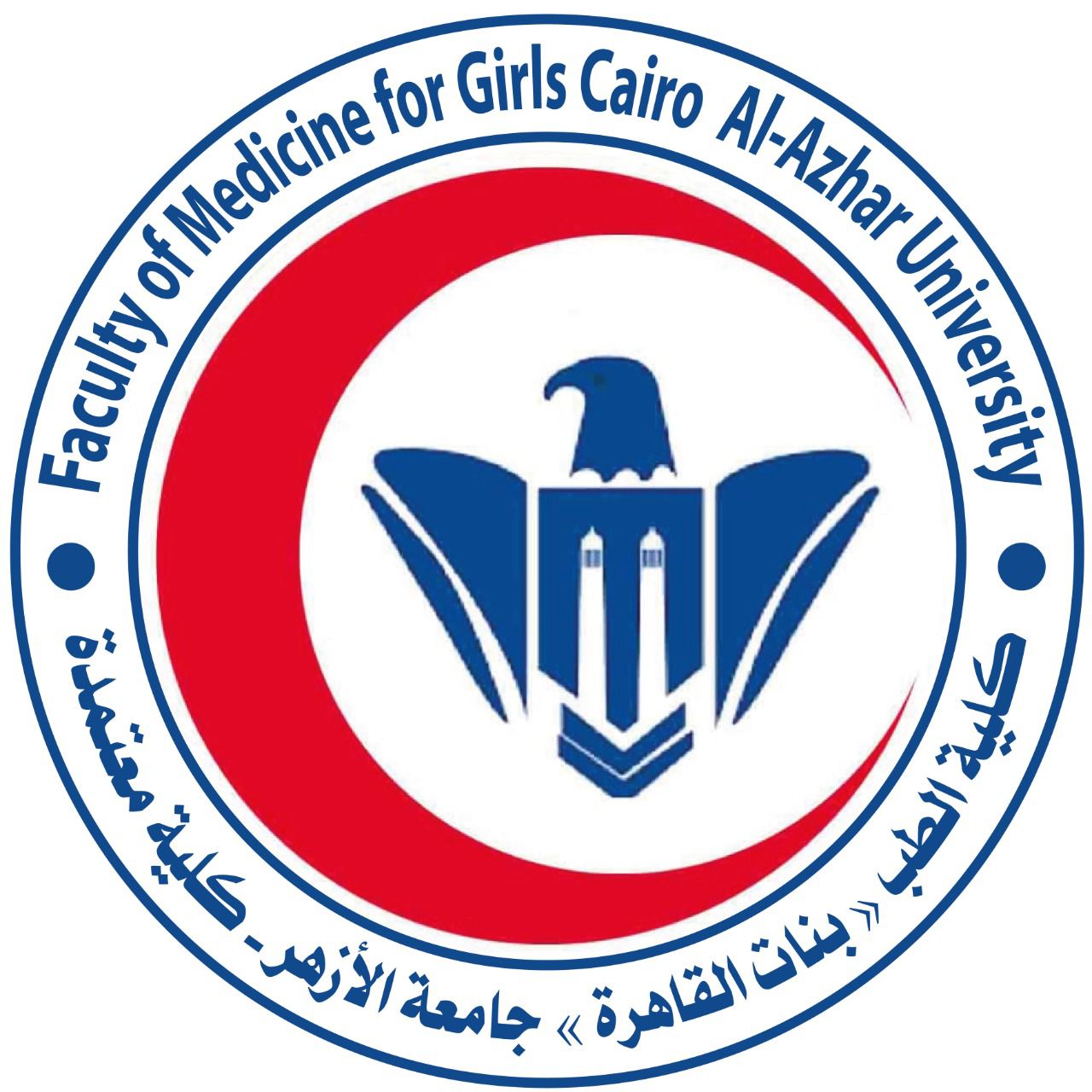 دورالطالب فى ضمان الجودة و الاعتماد
شارك بفاعلية في التدريب العملى الذي يمثل أهم متطلبات الالتحاق بسوق العمل. 
احرص علي تقييم عمليتي التعليم والتعلم من خلال (الاستبيان) الذي يتم استيفاؤه في نهاية تدريس المقرر 
احرص علي أن تكون موضوعيا إلي أقصي درجة. 
تحل بالسلوك الايجابي وتخل عن السلبية ففي حالة عدم رضائك عن أي شيء بمؤسستك التعليمية فلا بد من توصيله للمسئولين.
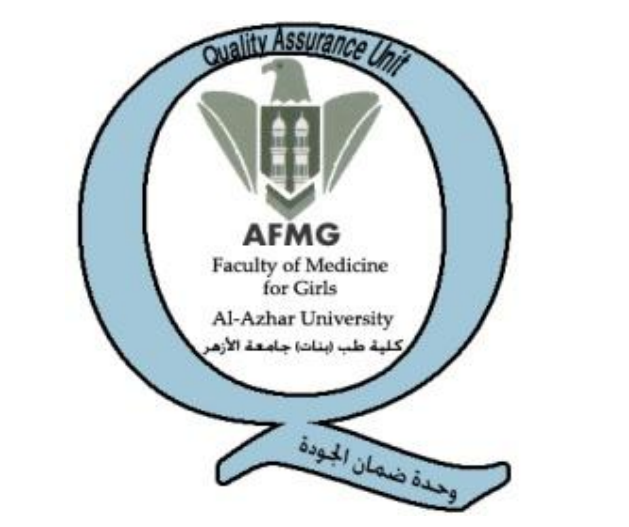 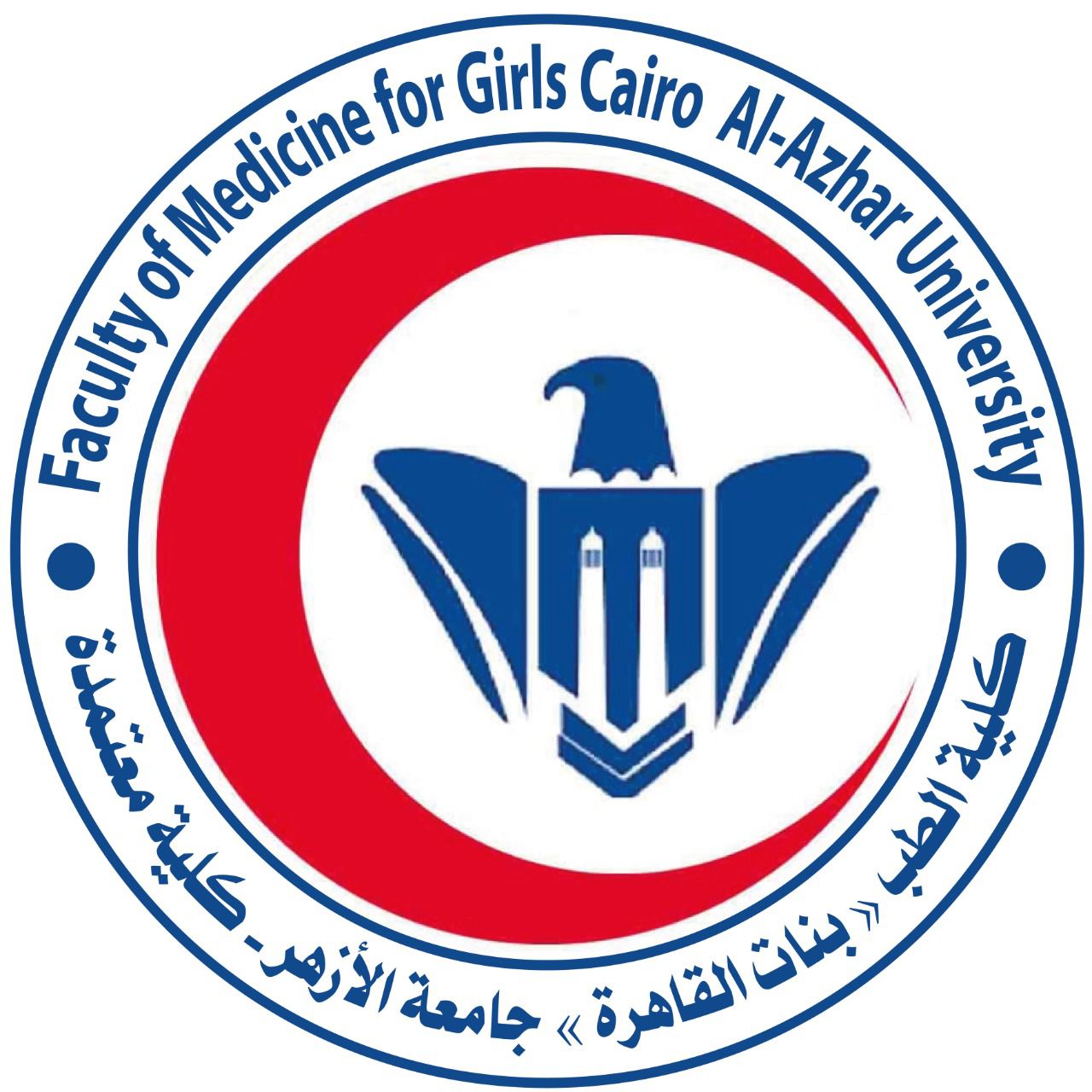 دورالطالب فى ضمان الجودة و الاعتماد
احرص جيدا علي الاستفادة من موارد كليتك ( مكتبة وأجهزة حاسب آلي وأدوات المعامل... إلخ ) وأحسن استخدامها فهي من أجلك . 
شارك مؤسستك في برامج التوعية المجتمعية والبيئية فهي جزء لا يتجزأ من متطلبات اكتسابك لمهارات العمل . 
شارك بفاعلية في الندوات العلمية وإجراء البحوث التي يتم تدريبك من خلالها علي المهارات العقلية والعملية التي يطلبها سوق العمل.
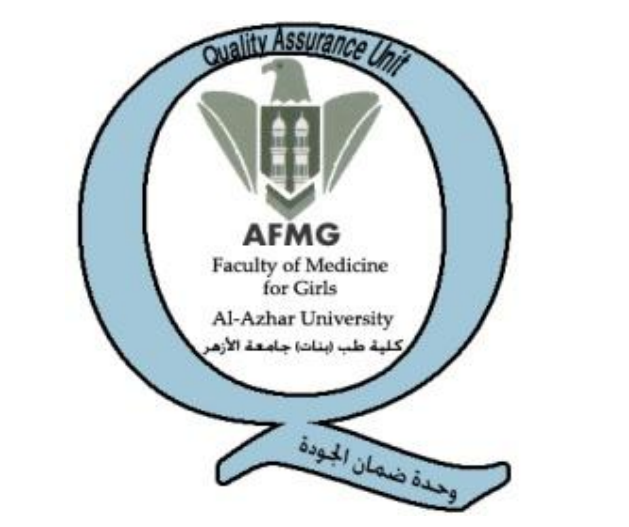 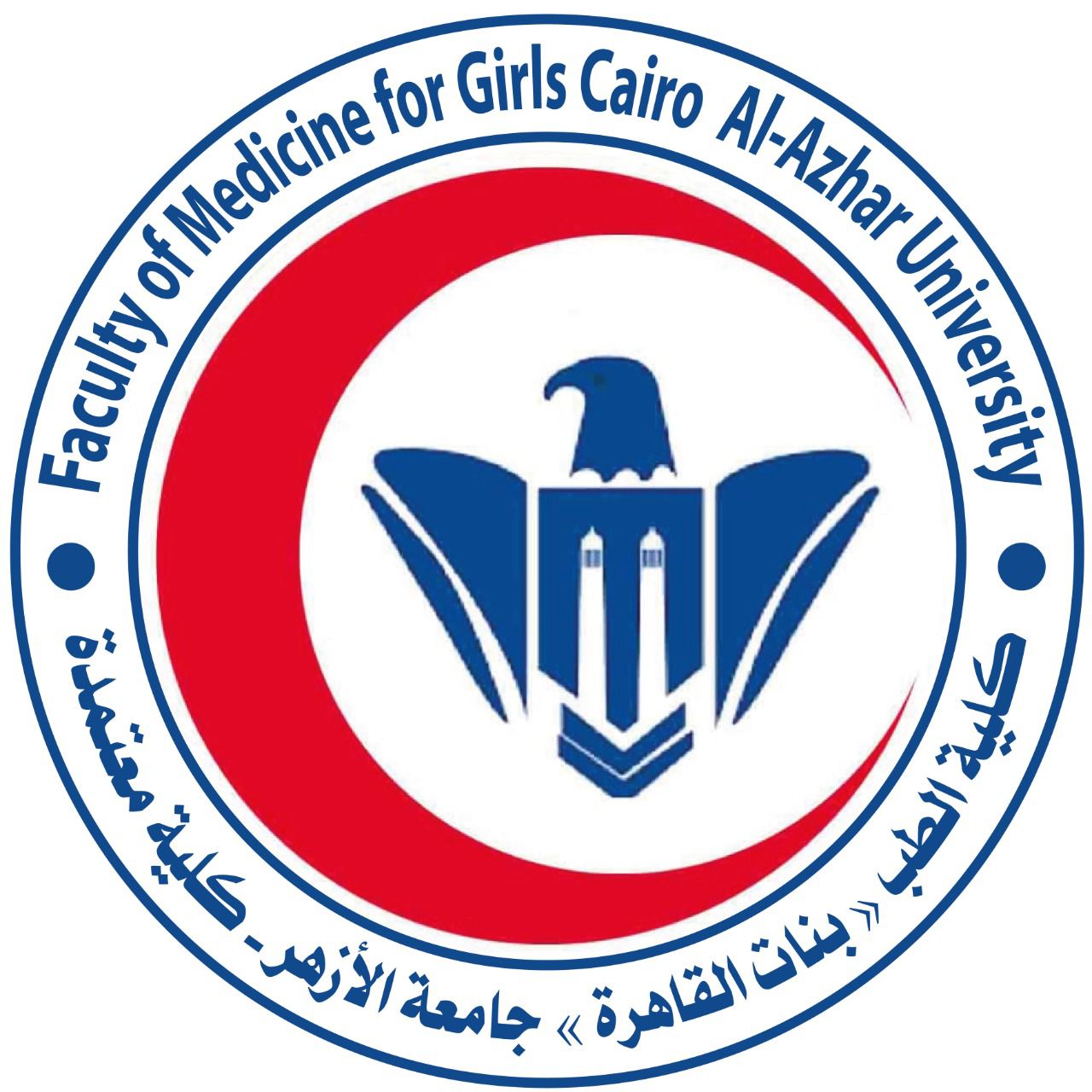 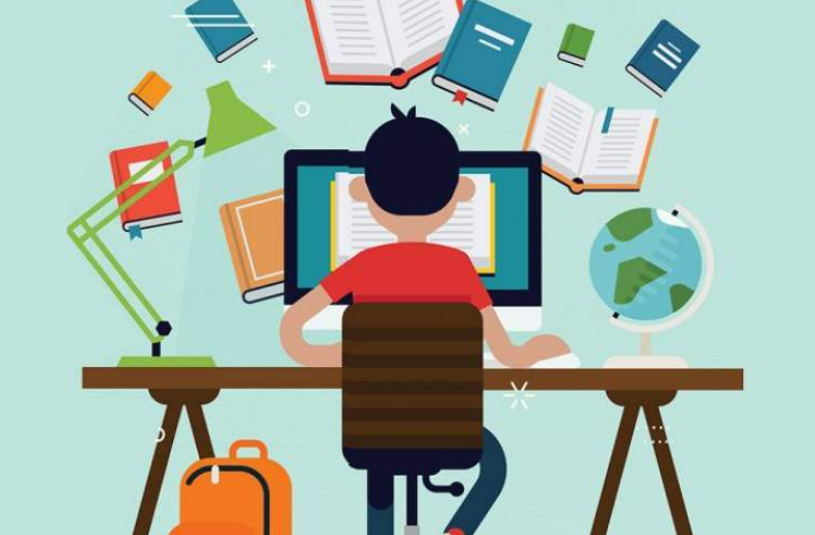 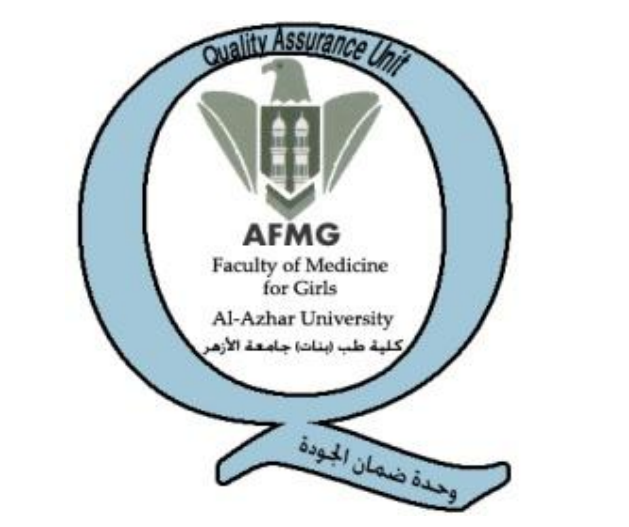 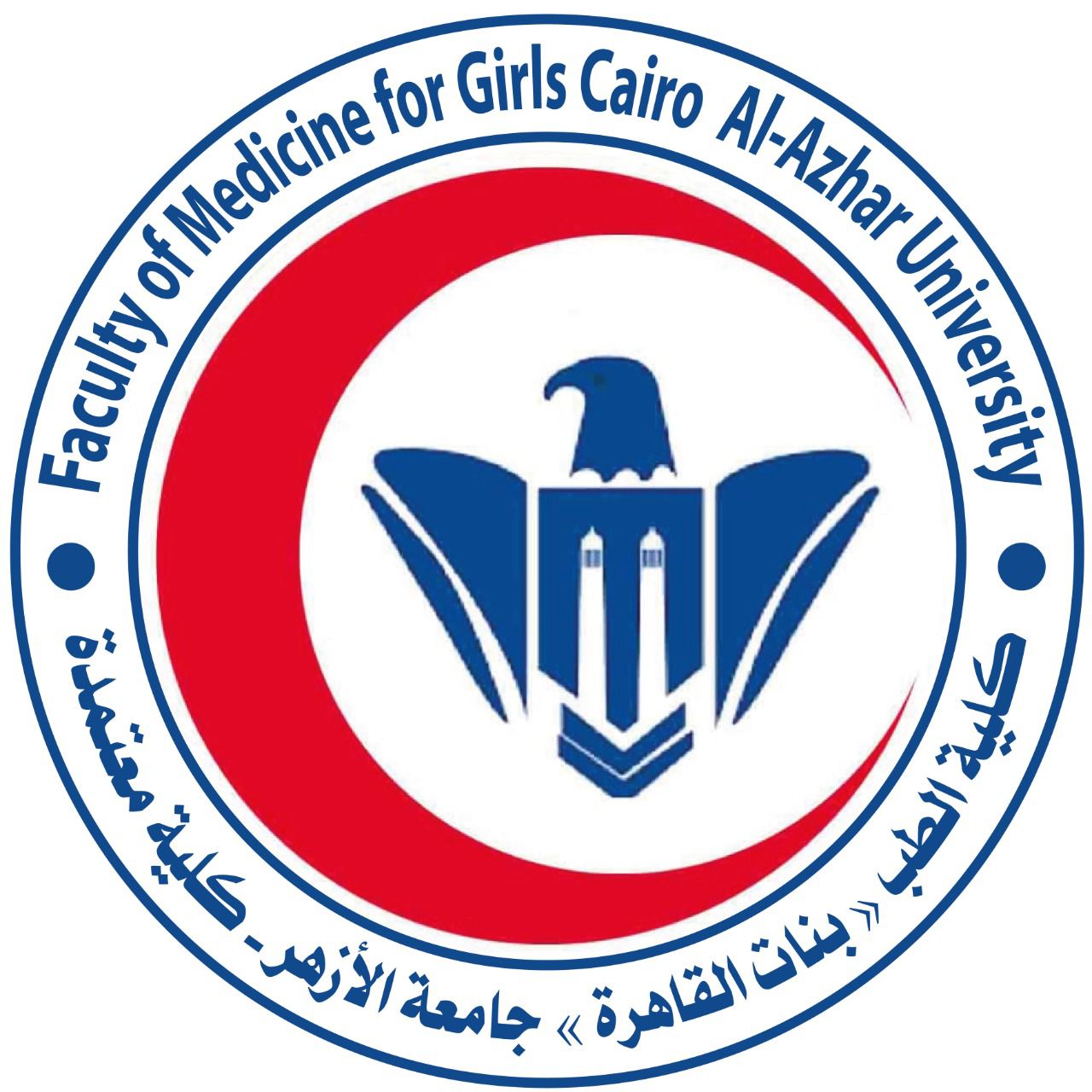 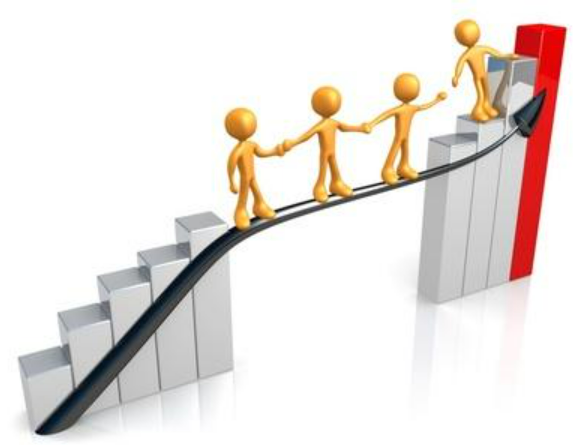 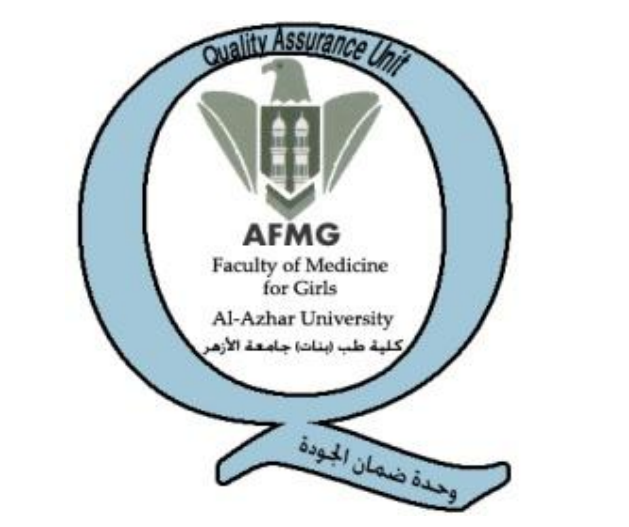 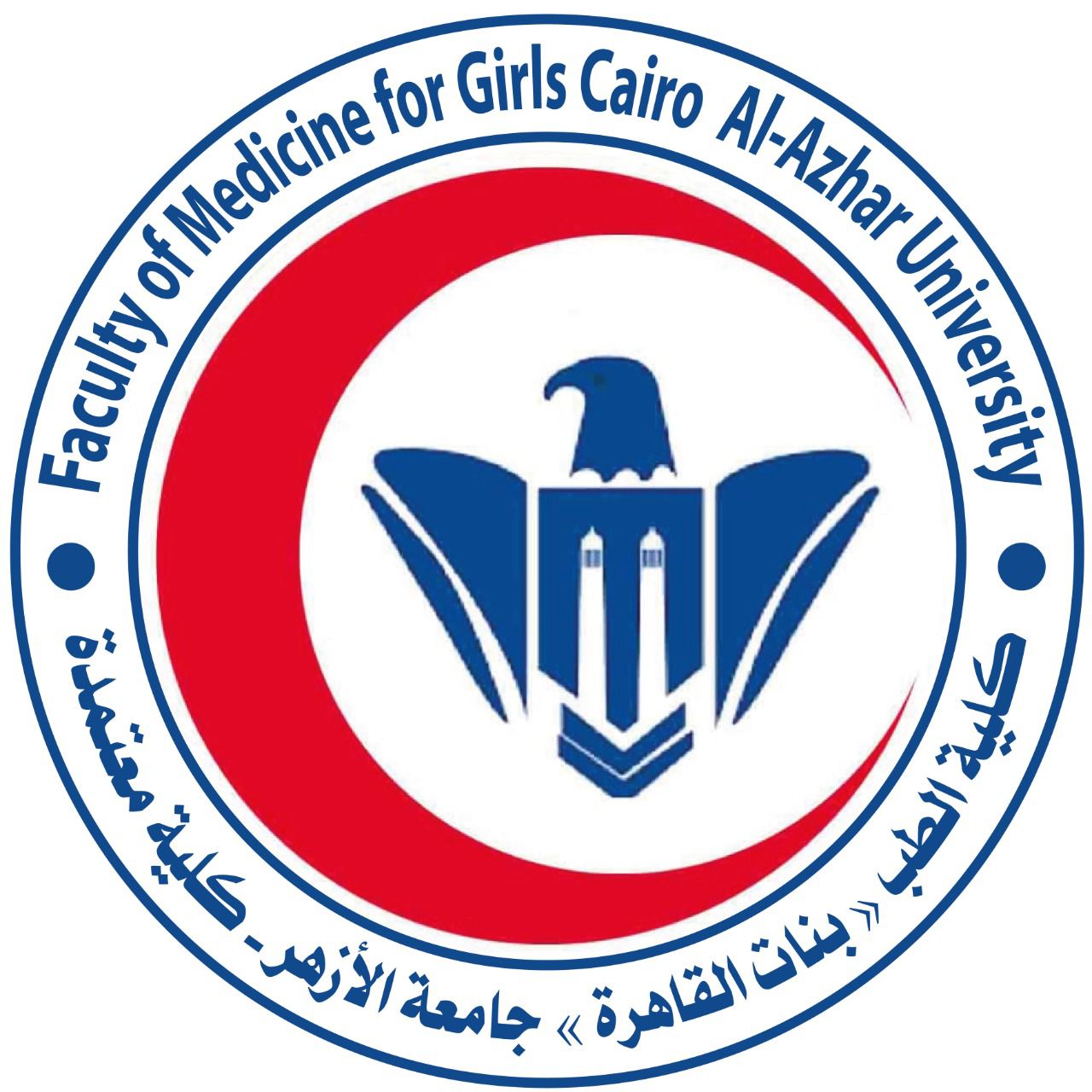 كلية الطب بنات - جامعة الأزهر
www.azharmedicinegirls.org